شبیه سازی دوبعدی فوتبال روبوکاپ
چالشهای یادگیری ماشین
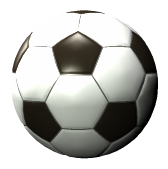 محراب نوروزی طلب
کورش مشگی

زمستان 88
روبوکاپ چیست؟
ربوکاپ یک پژوهش بین الملی و ابتکاری آموزشی است.
هدف آن ایجاد تیمی از ربات های خودکار و هوشمند است که توانایی رقابت با تیم قهرمان جام جهانی فوتبال 2050 را داشته باشد.
هدف آصلی، توسعه تحقیقات هوش مصنوعی و رباتیک است.
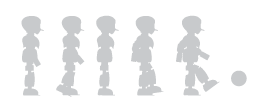 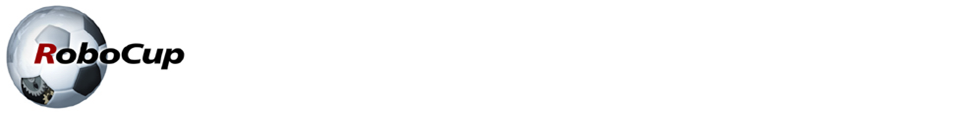 محراب نوروزی طلب، کورش مشگی: چالشهای یادگیری ماشین برای شبیه سازی دو بعدی فوتبال
چرا فوتبال؟!
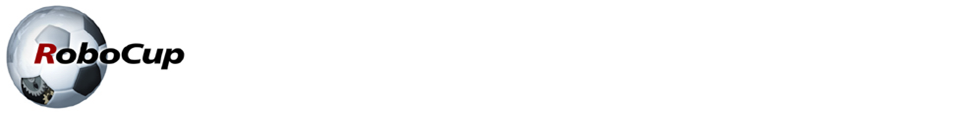 محراب نوروزی طلب، کورش مشگی: چالشهای یادگیری ماشین برای شبیه سازی دو بعدی فوتبال
3
شبیه سازی دو بعدی فوتبال
این لیگ یکی از قدیمی ترین قسمت های ربوکاپ است که برای افزایش سرعت پیشرفت های در زمینه هوش مصنوعی برگزار می شود.
شبیه سازی فوتبال بستر مناسبی برای آزمایش و مقایسه روش های مختلف هوش مصنوعی در محیطی پویا است.
در این لیگ هر تیم از 11 بازیکن و یک مربی تشکیل شده است که در یک زمین مجازی و در کامپیوتر با یکدیگر به رقابت می پردازند.
سیستم شبیه سازی از سرور، مانیتور و عامل های هوشمند تشکیل می شود.
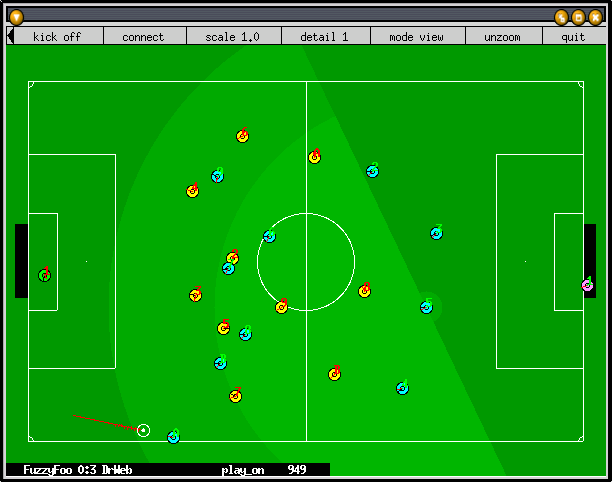 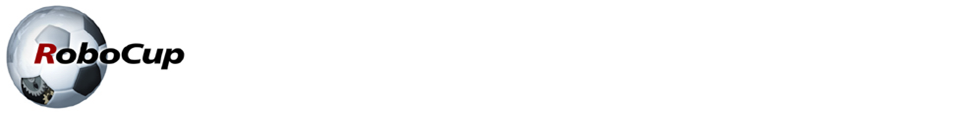 محراب نوروزی طلب، کورش مشگی: چالشهای یادگیری ماشین برای شبیه سازی دو بعدی فوتبال
اعمال ممکن برای یک بازیکن
Kick power angle
Dash power
Turn angle
Turn_neck angle
Tackle power
Change_view mode quality
Say string
Attention uninum
Point uninum
Catch
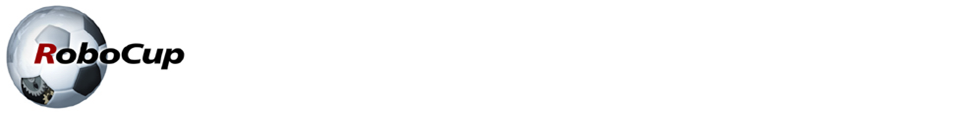 محراب نوروزی طلب، کورش مشگی: چالشهای یادگیری ماشین برای شبیه سازی دو بعدی فوتبال
مهارتهای سطح بالای بازیکنان
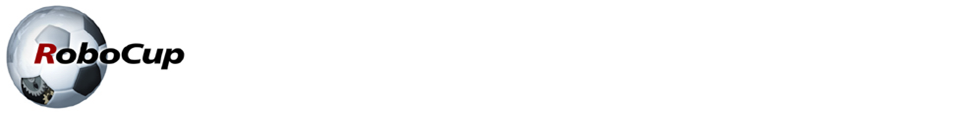 محراب نوروزی طلب، کورش مشگی: چالشهای یادگیری ماشین برای شبیه سازی دو بعدی فوتبال
سایر مسائل
مکان یابی
تشخیص استراتژی تیم حریف
آفساید گیری
طرح ریزی
مهارتهای دروازه بان
پوشش مناطق مهم با زاویه دید 
…
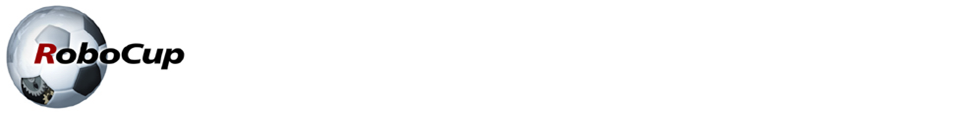 محراب نوروزی طلب، کورش مشگی: چالشهای یادگیری ماشین برای شبیه سازی دو بعدی فوتبال
دریافت توپ
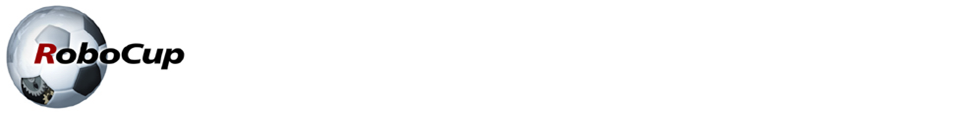 محراب نوروزی طلب، کورش مشگی: چالشهای یادگیری ماشین برای شبیه سازی دو بعدی فوتبال
پاس مستقیم
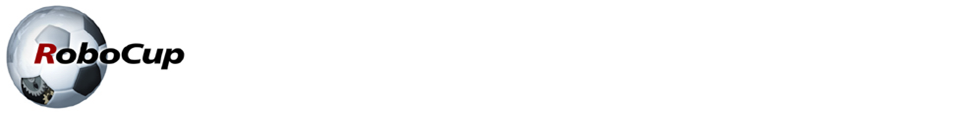 محراب نوروزی طلب، کورش مشگی: چالشهای یادگیری ماشین برای شبیه سازی دو بعدی فوتبال
انواع پاس
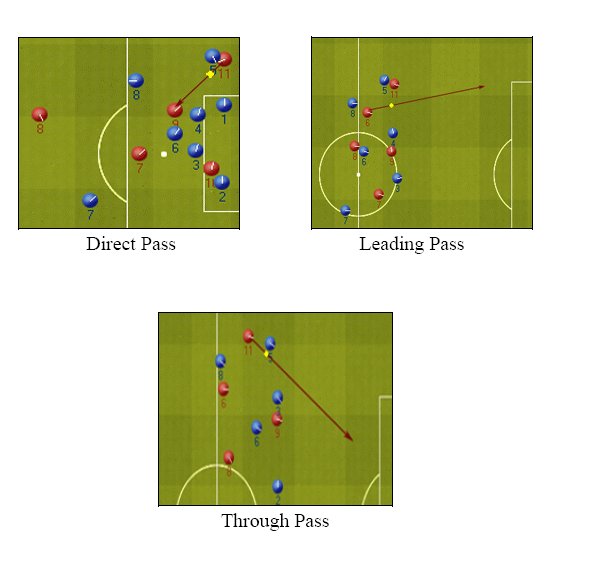 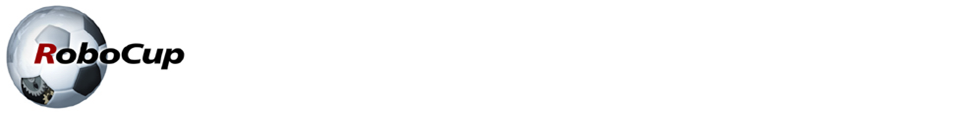 محراب نوروزی طلب، کورش مشگی: چالشهای یادگیری ماشین برای شبیه سازی دو بعدی فوتبال
دریبل یک پا دو پا
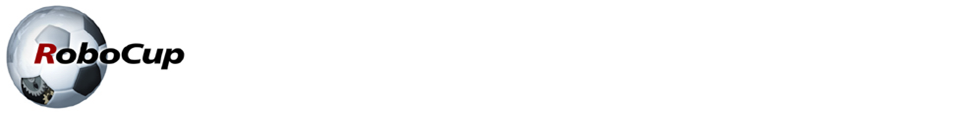 محراب نوروزی طلب، کورش مشگی: چالشهای یادگیری ماشین برای شبیه سازی دو بعدی فوتبال
دریبل با فریب
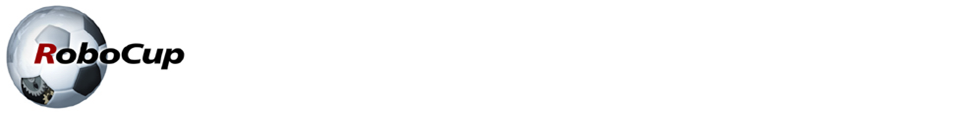 محراب نوروزی طلب، کورش مشگی: چالشهای یادگیری ماشین برای شبیه سازی دو بعدی فوتبال
4
3
2
1
ترکیب تیم (دفاع)
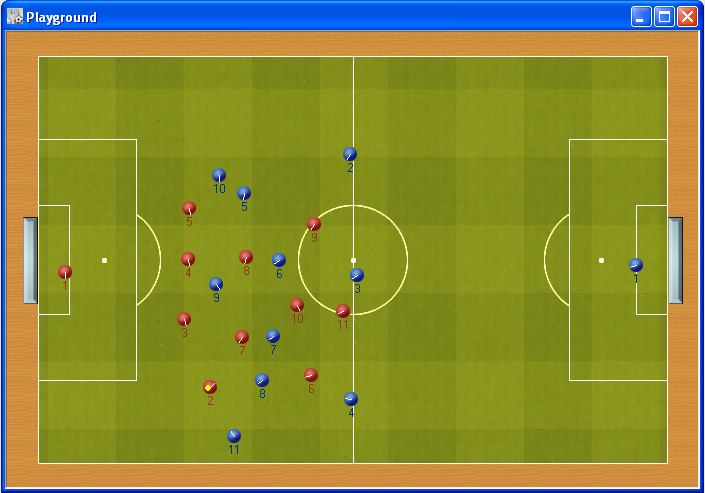 The 4-2-3-1 formation is the main formation.
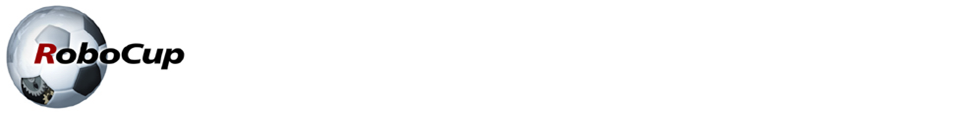 محراب نوروزی طلب، کورش مشگی: چالشهای یادگیری ماشین برای شبیه سازی دو بعدی فوتبال
4
4
2
ترکیب تیم (حمله)
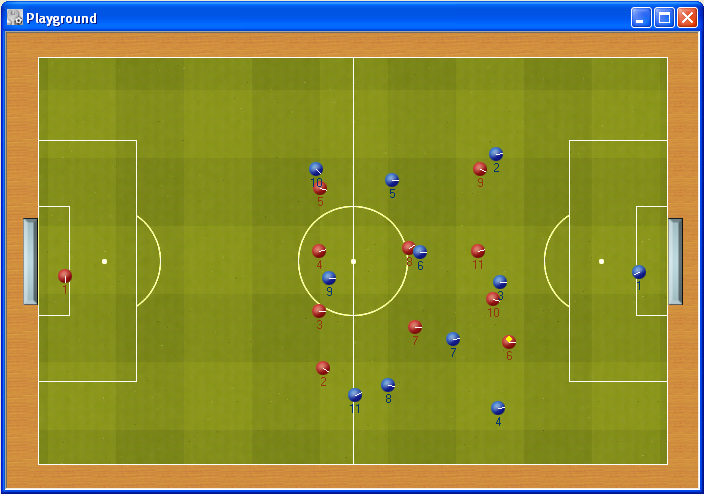 The 4-2-4 formation is a fully offensive formation.
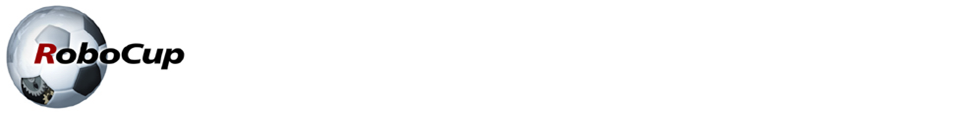 محراب نوروزی طلب، کورش مشگی: چالشهای یادگیری ماشین برای شبیه سازی دو بعدی فوتبال
توپ گیری دفاعی(Hassle)
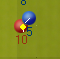 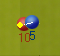 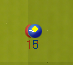 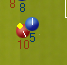 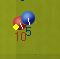 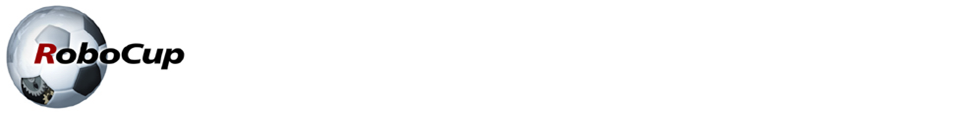 محراب نوروزی طلب، کورش مشگی: چالشهای یادگیری ماشین برای شبیه سازی دو بعدی فوتبال
یارگیری(Mark)
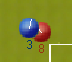 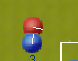 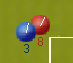 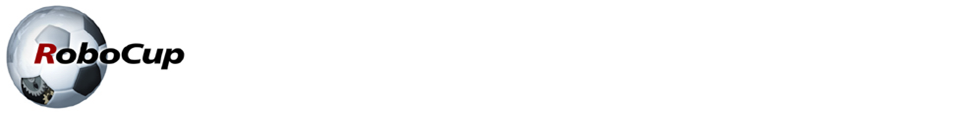 محراب نوروزی طلب، کورش مشگی: چالشهای یادگیری ماشین برای شبیه سازی دو بعدی فوتبال
زاویه دید
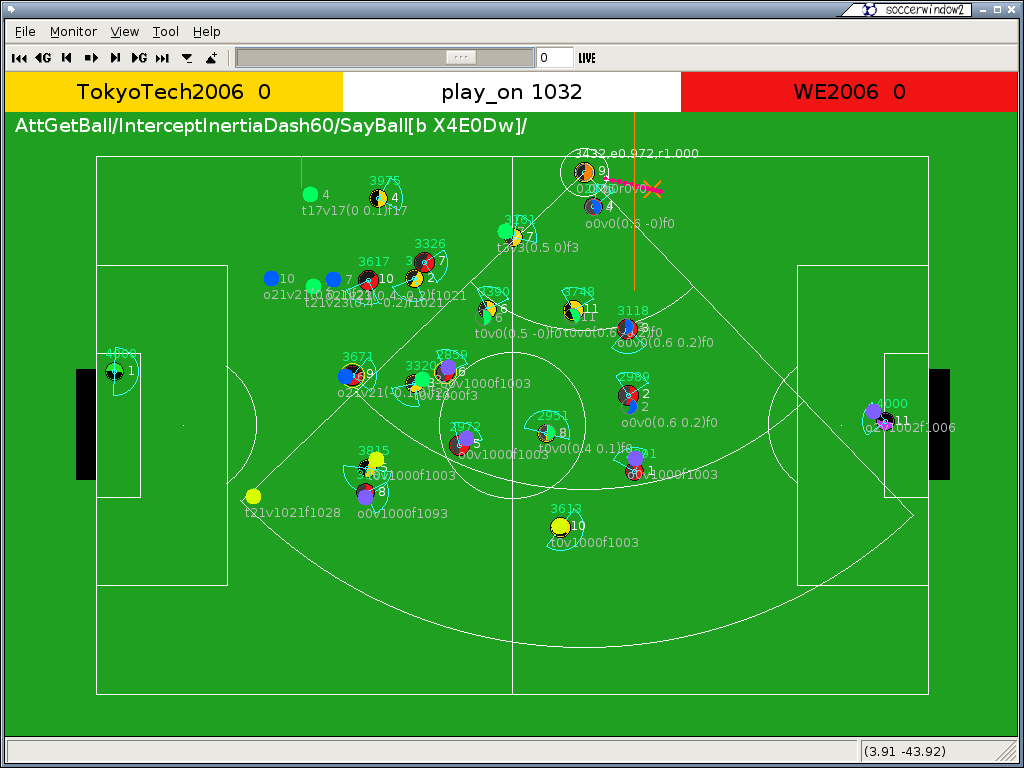 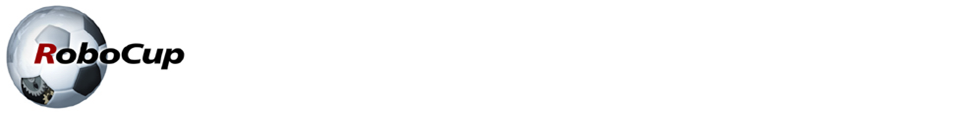 کورش مشگی – چالشهای یادگیری ماشین برای شبیه سازی دو بعدی فوتبال
طرحریزی
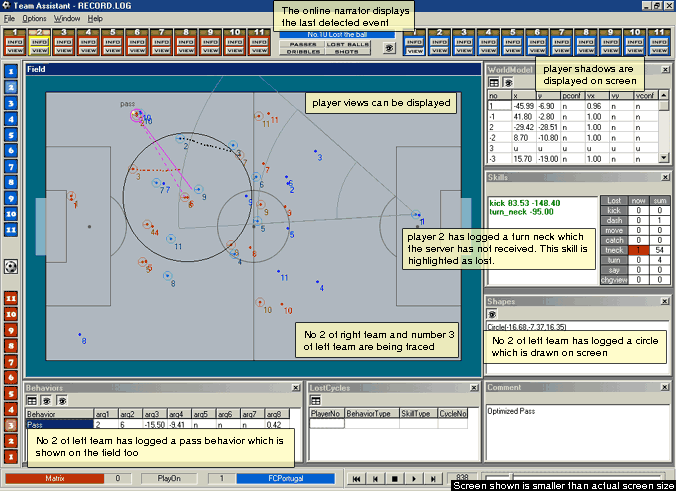 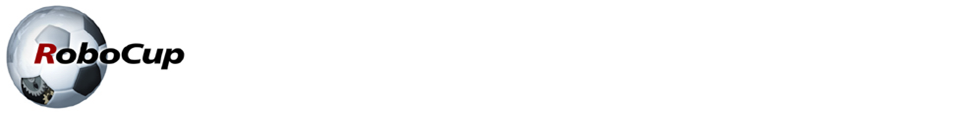 کورش مشگی – چالشهای یادگیری ماشین برای شبیه سازی دو بعدی فوتبال
پوشش مناطق زمین
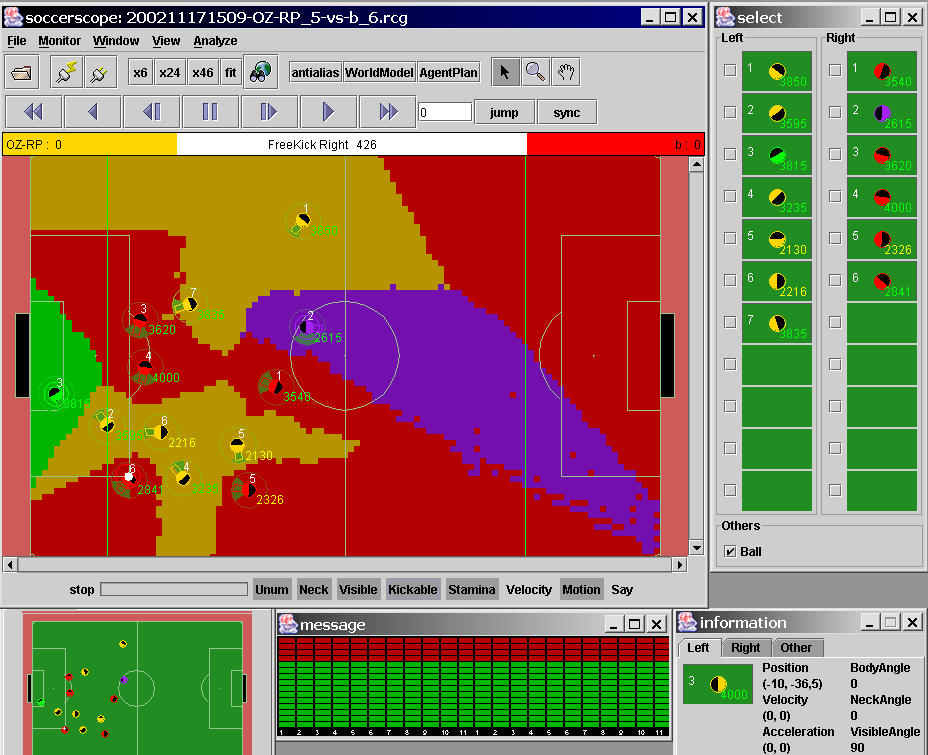 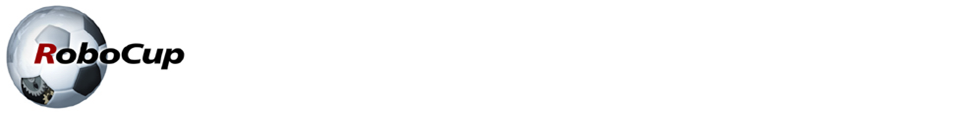 محراب نوروزی طلب، کورش مشگی: چالشهای یادگیری ماشین برای شبیه سازی دو بعدی فوتبال
آفساید گیری
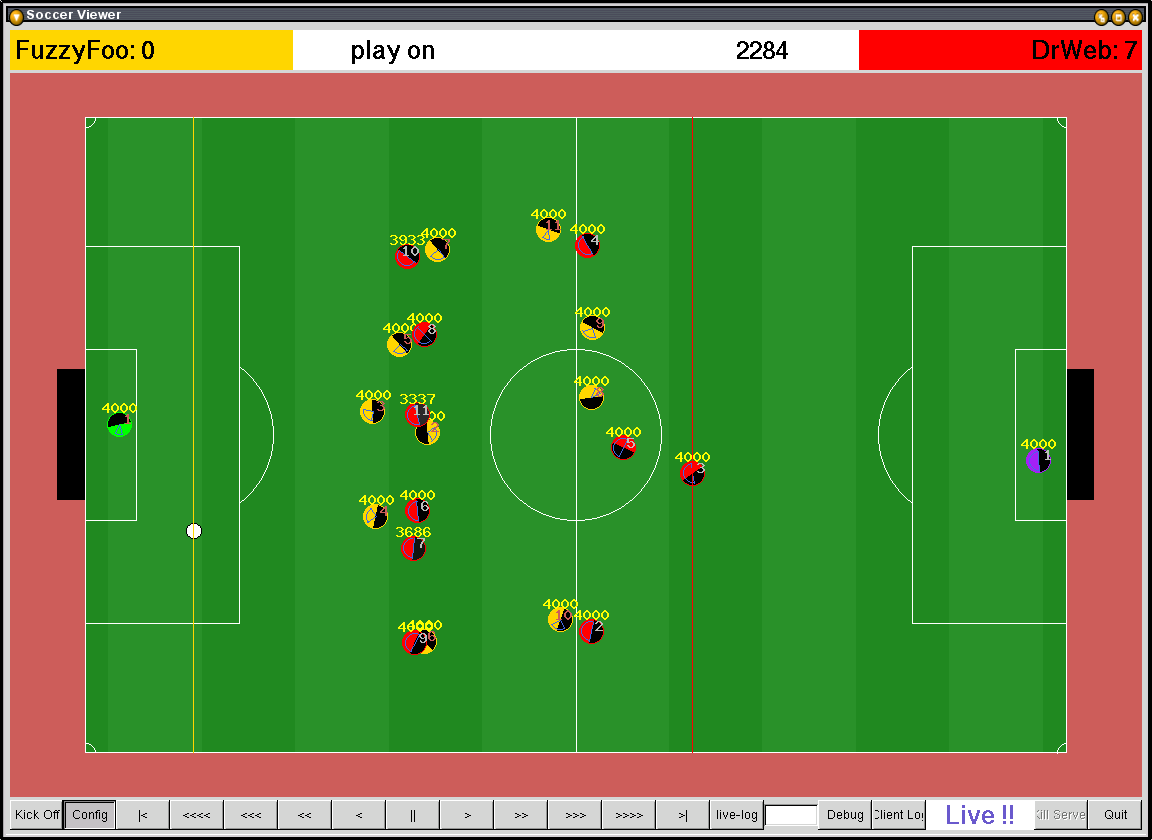 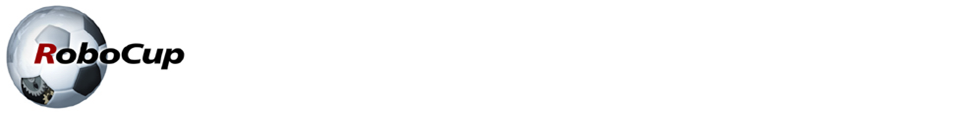 محراب نوروزی طلب، کورش مشگی: چالشهای یادگیری ماشین برای شبیه سازی دو بعدی فوتبال
مثالی برای یادگیری شوت با شبکه عصبی
Failed
(gx, gy)
(bx, by)
distcb
dircb
1
0
0
0
1
1
bx
by
gx
gy
distcb
dircb
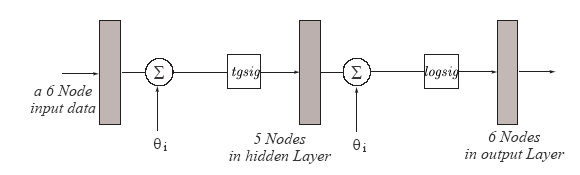 State 19 = 100111
1st Successful State
State 24 = 110001
State 28 = 111001
Last Successful State
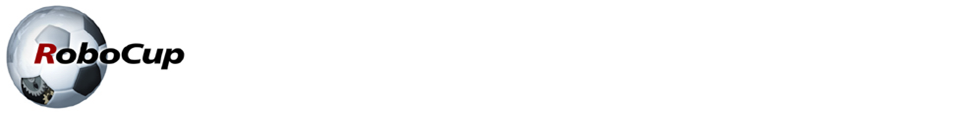 کورش مشگی – چالشهای یادگیری ماشین برای شبیه سازی دو بعدی فوتبال
21
مثالهایی از یادگیری تقویتی
http://www.ni.uos.de/index.php?id=774
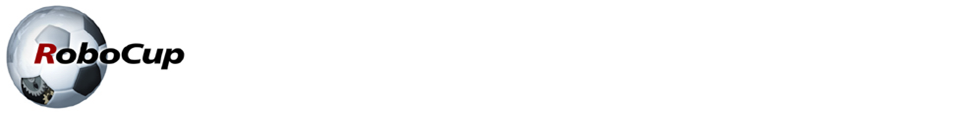 محراب نوروزی طلب، کورش مشگی: چالشهای یادگیری ماشین برای شبیه سازی دو بعدی فوتبال
تماس با ما
Mehrab.nt@gmail.com
KouroshMeshgi@gmail.com

http://ceit.aut.ac.ir/~meshgi
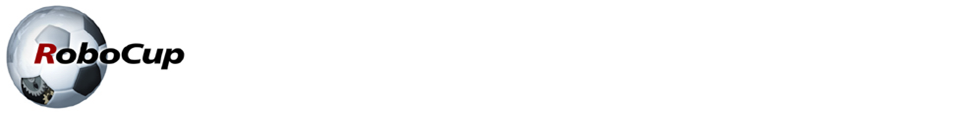 محراب نوروزی طلب، کورش مشگی: چالشهای یادگیری ماشین برای شبیه سازی دو بعدی فوتبال
با سپاس
Nemesis 2D Team
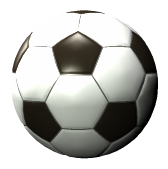 محراب نوروزی طلب
کورش مشگی

زمستان 88